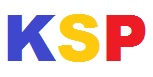 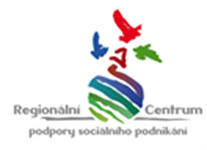 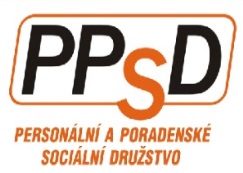 Provázání sociálního podnikání s tvorbou strategických a rozvojových plánů regionů
1. Strategické a rozvojové plány
Využití metodických postupů MMR doplněných o specifika sociálního podnikání
Tvorba integrované strategie území MAS
Proč zapracovat sociální podnikání do strategie (Irské zkušenosti, nové plánovací období 2014+)
2. Analytická část pro oblast sociálního podnikání
Využití závazných dat pro vyhodnocení současného stavu (Hospodářská činnost, sociální oblast, zdravotnictví, stravování, ubytování, základní služby obyvatelům, cestovní ruch, závazná data v oblasti zaměstnanosti, závazná data z oblasti sociální)
Analýza potřeb regionu a nové podnikatelské příležitosti
Identifikace cílových skupin
				1/2
2. Analytická část pro oblast sociálního podnikání
Identifikace potenciálních sociálních podnikatelů
Neziskové organizace v regionu
Sociálně odpovědní podnikatelé a další zájemci o sociální podnikání
Využitelné zdroje a možnosti podpory ze strany obce
Identifikace klíčových stakeholderů
Metodika sběru dat:  dotazníky (NNO, starostové, podnikatelé), kulatý stůl a řízené rozhovory
								2/2
3. Návrhová část pro oblast sociálního podnikání
Metodika: fokusní skupiny, motivační semináře, tvorba SWOT analýzy
Obsah strategické části:
stanovení vize a rozvojových cílů sociálního podnikání v regionu
návaznost na strategie ostatních podnikatelských subjektů
popis prvků sociálních inovací
způsob zapojení komunity a klíčových stakeholderů
								1/2
3. Návrhová část pro oblast sociálního podnikání
způsob podpory sociálního podnikání obcemi a jejich svazky
popis integračních aktivit pro zapojení obtížně zaměstnavatelných cílových skupin
popis měřitelných indikátorů:
počet nově vytvořených sociálních podniků
počet nově vytvořených pracovních míst pro cílové skupiny
výše podpory začínajícím sociálním podnikatelům.
				2/2
4. Metodická pomoc při tvorbě a realizaci strategických plánů (RCSP)
a) Tvorba strategických plánů a politik podpory sociálního podnikání na regionální úrovni
zpracování podkladů pro analytickou část
účast ve fokusních skupinách
přenos dobrých praxí, zprostředkování komunikace a síťování 
 
b) Realizační fáze sociálního podnikání
pomoc při založení nového sociálního podniku, která se skládá z pomoci pro rozhodnutí o vhodné právní formě, vytvoření základní vize o zaměření činnosti sociálního podniku a pomoci při vytvoření podnikatelského plánu
pomoc při hledání vhodné formy financování startovního kapitálu
identifikace a zpracování žádostí o dotace a granty pro sociální podnikatele
vypracování marketingové a obchodní strategie
navržení a zpracování metodik pro práci se zvolenými cílovými skupinami
				
								1/2
4. Metodická pomoc při tvorbě a realizaci strategických plánů (RCSP)
vzdělávání a rekvalifikaci uchazečů o založení sociálního podniku nebo živnosti se sociálními principy
identifikace lídrů s podnikatelským potenciálem (B.Quinn), manažerské vzdělávání nových manažerů sociálních podniků
pomoc při zpracování rozvojových a strategických záměrů sociálního podniku
pomoc při hledání, výběru a zapojení stakeholderů (zainteresovaných partnerů)pro konkrétní typy a zaměření sociálního podniku
spojení s dalšími sociálními podnikateli a výměna zkušeností
pořádání motivačních kurzů pro zájemce o sociální podnikání
mentoring a koučing sociálních podnikatelů a zájemců o sociální podnikání
spojení s podnikatelskou sférou za účelem navázání spolupráce a kooperace
komplexní pomoc při založení a provozu sociálního podniku formou „líhně“ sociálních podniků. Tato pomoc spočívá ve dvou základních formách:
zahájení sociálního podnikání ve spolupráci s ÚP
založením dceřiné společnosti					2/2
5. Přínosy pro region
snížení nezaměstnanosti obtížněji zaměstnatelných osob
zvýšení počtu začínajících a aktivních podnikatelů
zvýšení konkurenceschopnosti regionu
zvýšení kvality služeb a sociálních služeb
snížení problémů vyloučených lokalit
snížení sociálně patologických jevů
snížení počtu sociálně vyloučených osob nebo osob tímto vyloučením ohrožených
zvýšení využití místních zdrojů
zvýšení kvality životního prostředí v regionu
zvýšení turistické atraktivnosti a celkové kredibility regionu.
Zvýšení toku dotací do regionu
6. Předpoklady úspěšné realizace strategie
Zvýšení informovanosti a povědomí o sociálním podnikání 
Identifikace a aktivní zapojení motivovaných nositelů podnikatelských záměrů
Aktivní spolupráce obcí a regionů
Zapojení zkušených podnikatelů nebo poradenské organizace
Identifikace a aktivní účast podporovatelů
Děkuji za pozornost
Komora Sociálních Podniků
Ing. Vojtěch Miler, člen představenstva
Brno 29.5.2014